III Encontro de Redes Intermunicipais de Bibliotecas
6_7 nov 2024  | CCC - Caldas da Rainha
Avaliação do empréstimo intermunicipal
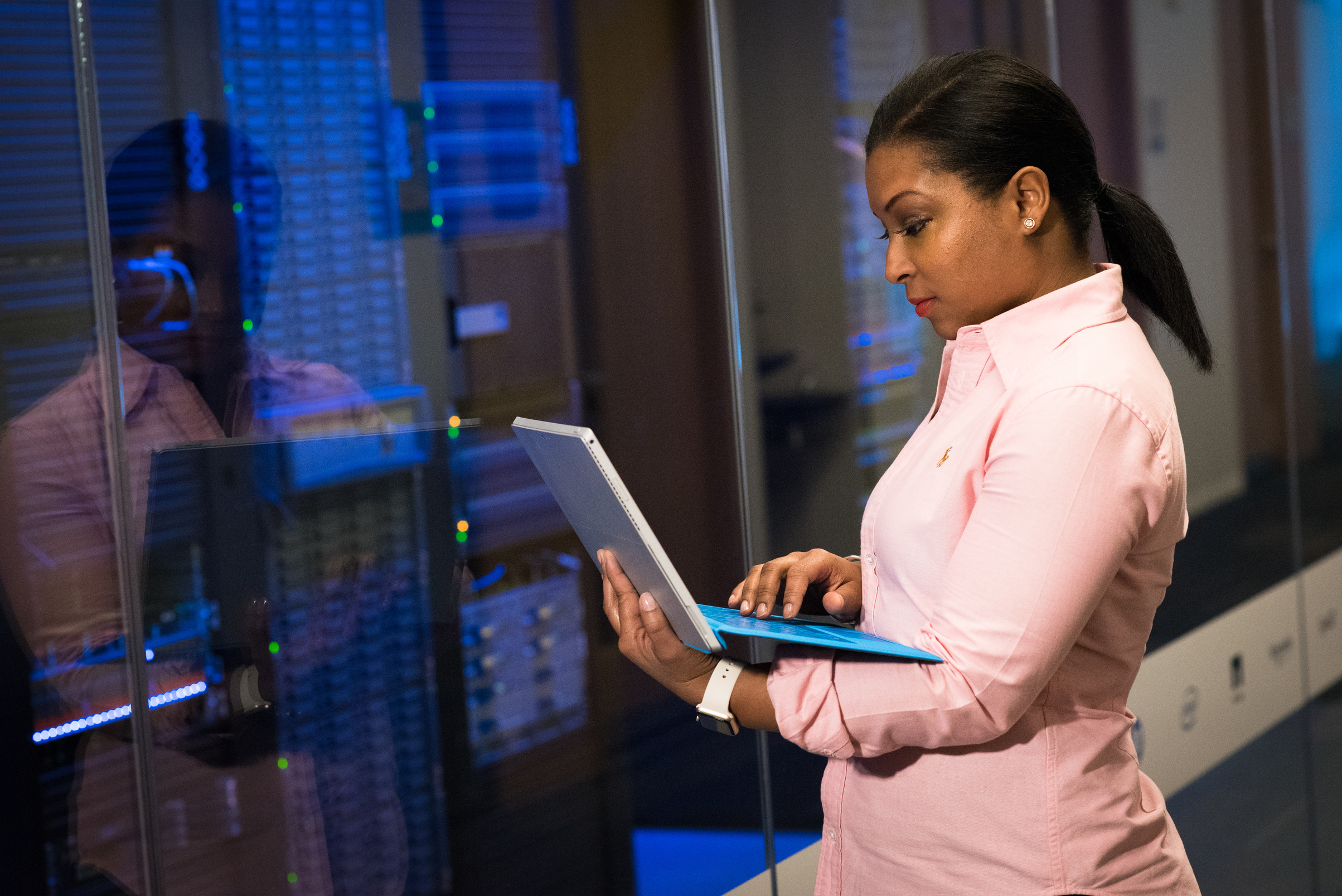 EMPRÉSTIMO INTERMUNICIPAL
Normas
Interface
Ação
criação de grupo de trabalho para redação de documento normativo
harmonização do software das 12 bibliotecas e operacionabilidade do programa (Biblio.NET)
divulgação do novo serviço e inicio dos procedimentos
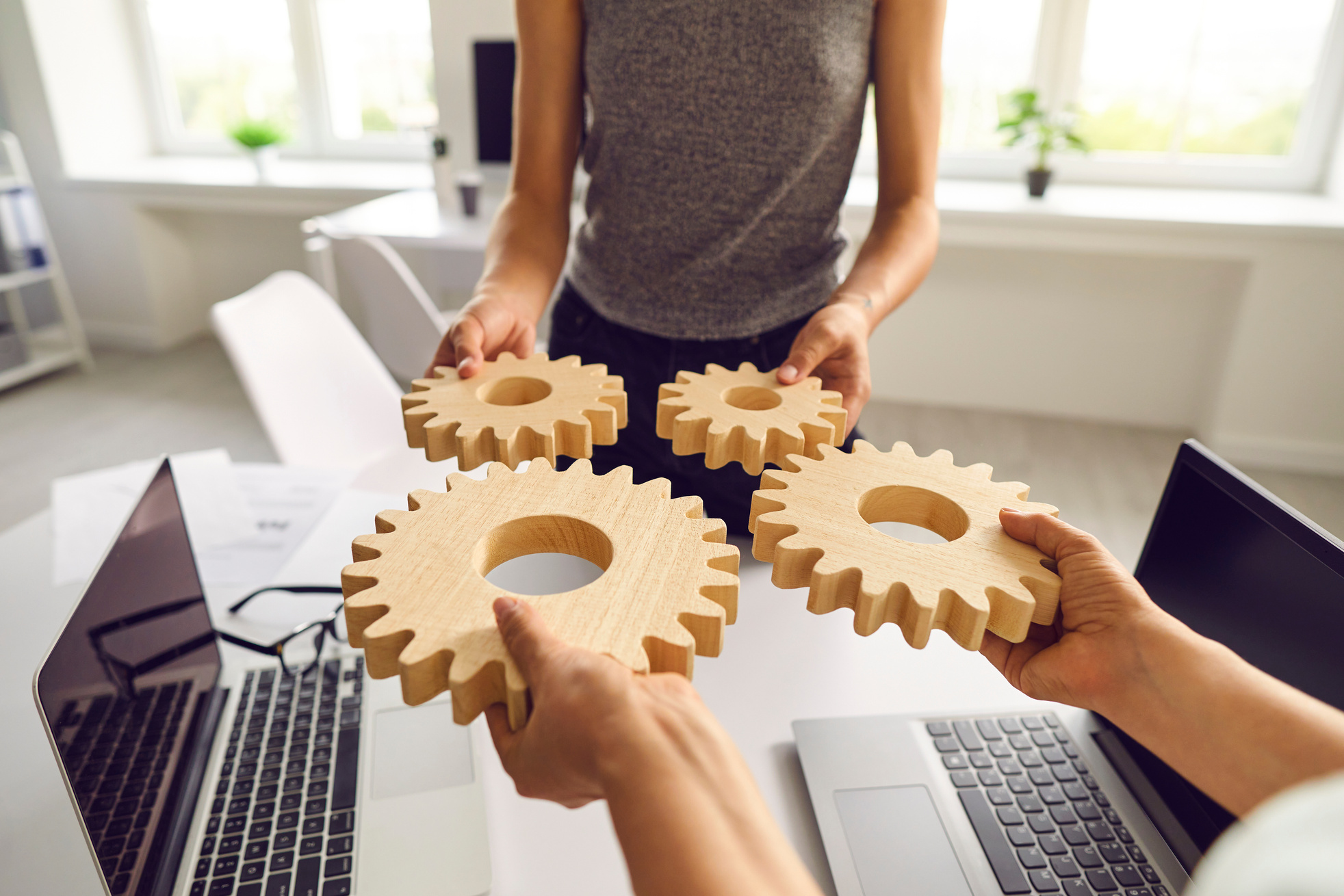 SERVIÇO
Empréstimo Interbibliotecas
Agilizar os procedimentos sem custos para os utilizadores
Empréstimo Interbibliotecas Presencial
Possibilitar o empréstimo presencial em qualquer biblioteca da RIBO
Obstáculos
Como criar um sistema de empréstimo uniformizado?
Como evitar o risco da repetição de números de utilizador?
Como não solicitar nova inscrição ao utilizador?
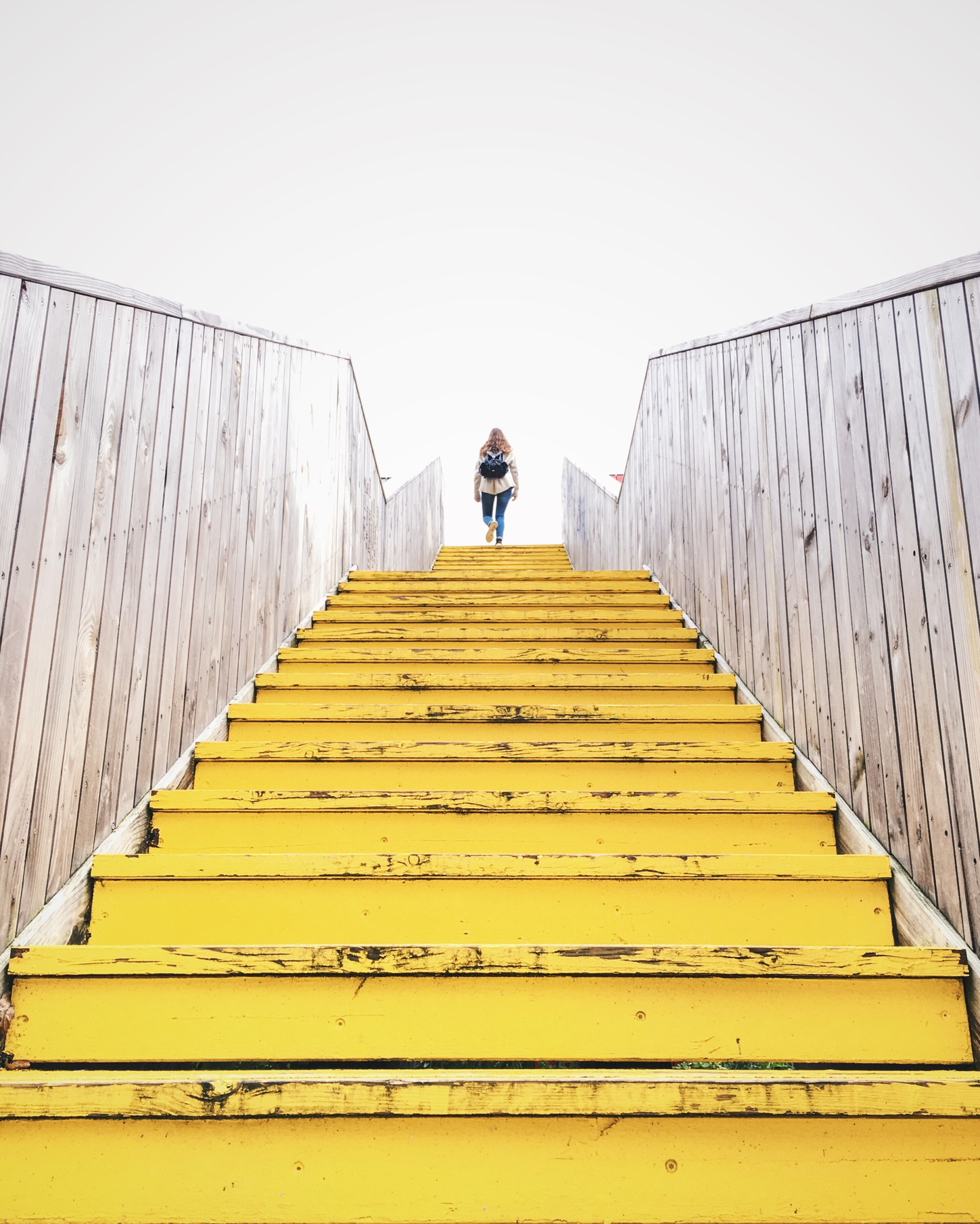 RESOLUÇÃO
Software
harmonização do software de todas as bibliotecas da RIBO
Números de utilizador
harmonização dos números de utilizador: prefixo + 7 dígitos
Exemplo: CDV0000010
Dados pessoais
harmonização das fichas de inscrição, com campo para autorização de transmissão de dados pessoais
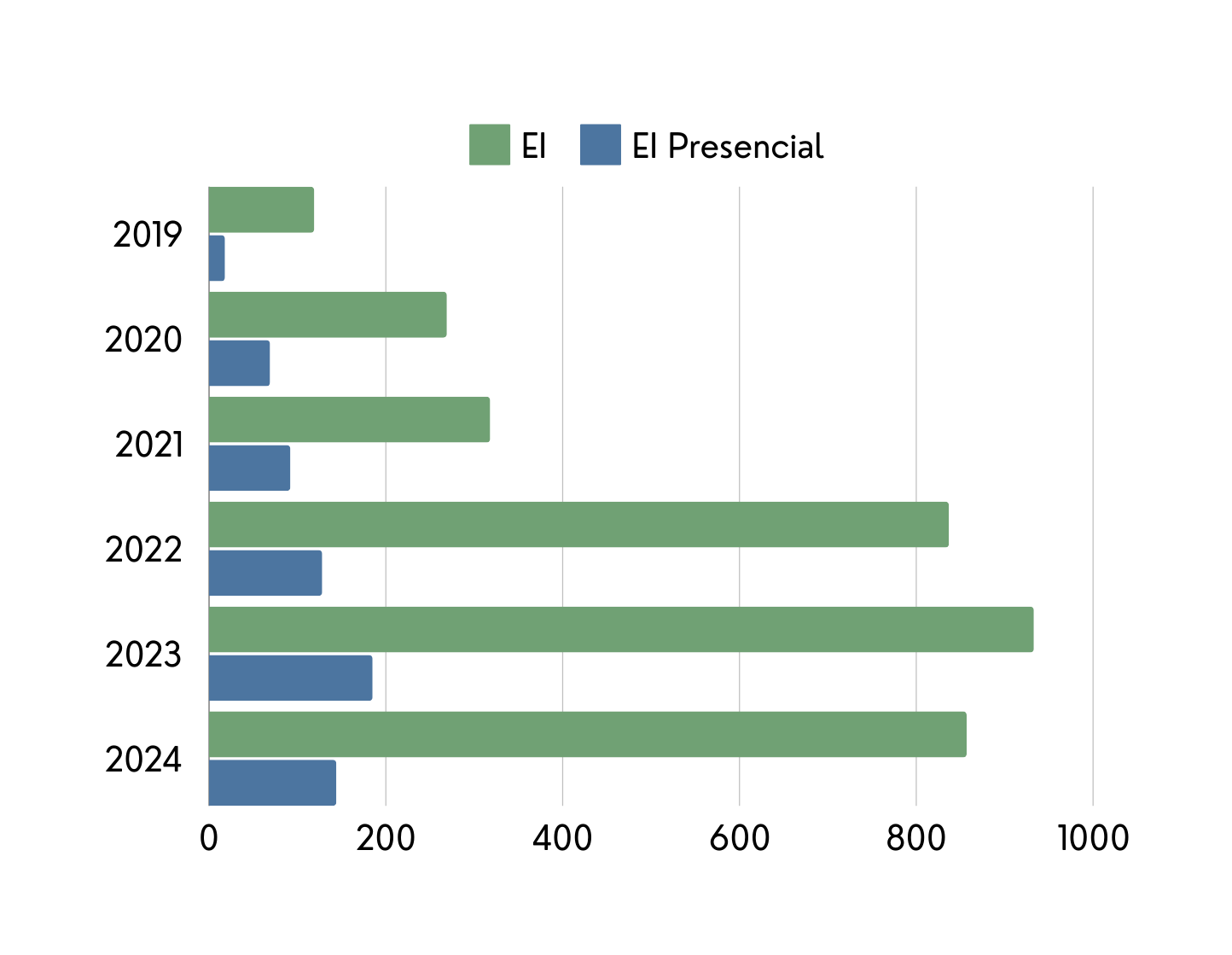 DADOS 2019 A 2024
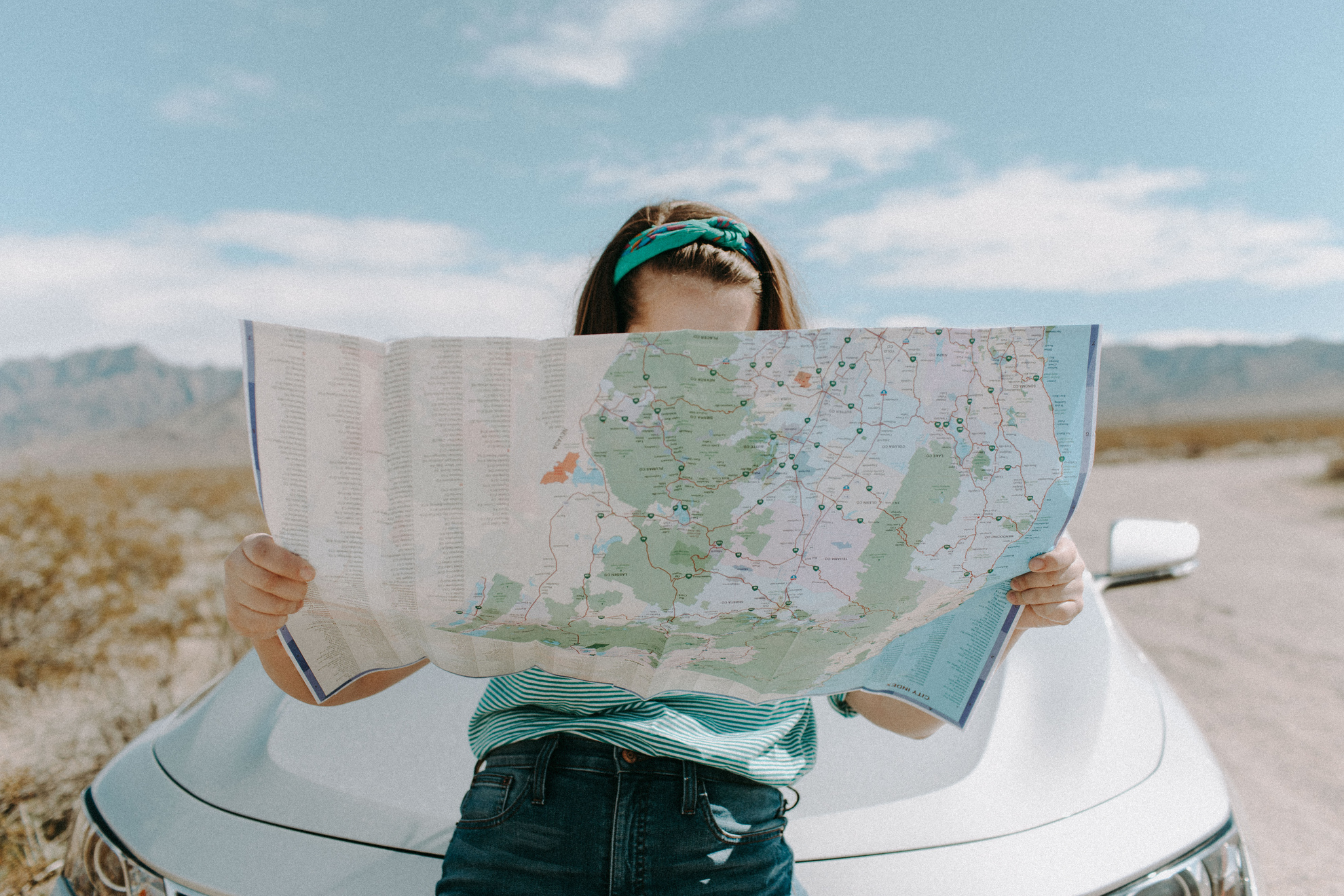 FUTURO
seguimos, adaptando-nos e melhorando!
OBRIGADA!